PRIPREMA ZA
PREDSTAVLJANJE PROJEKTA
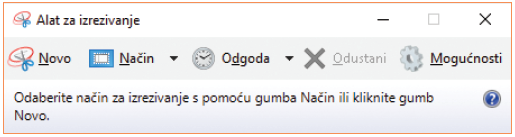 Prozor Alata za izrezivanje
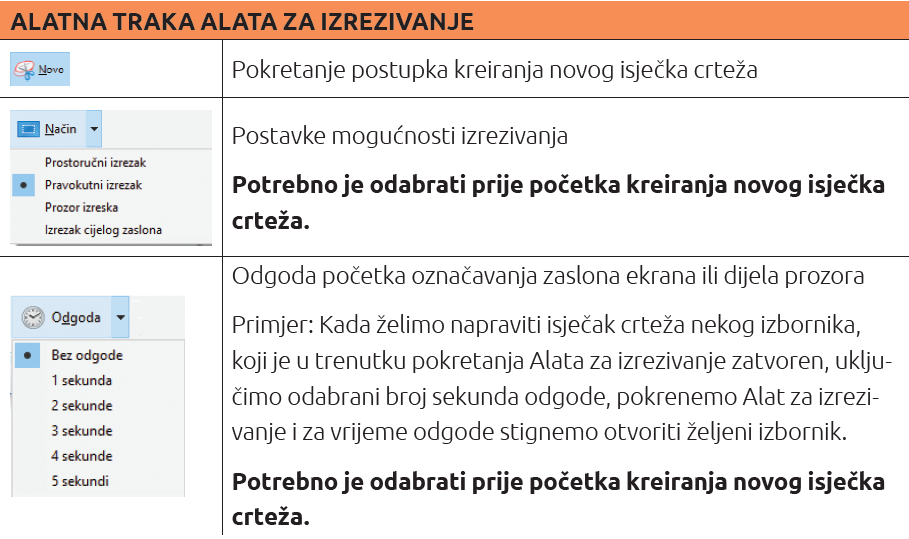 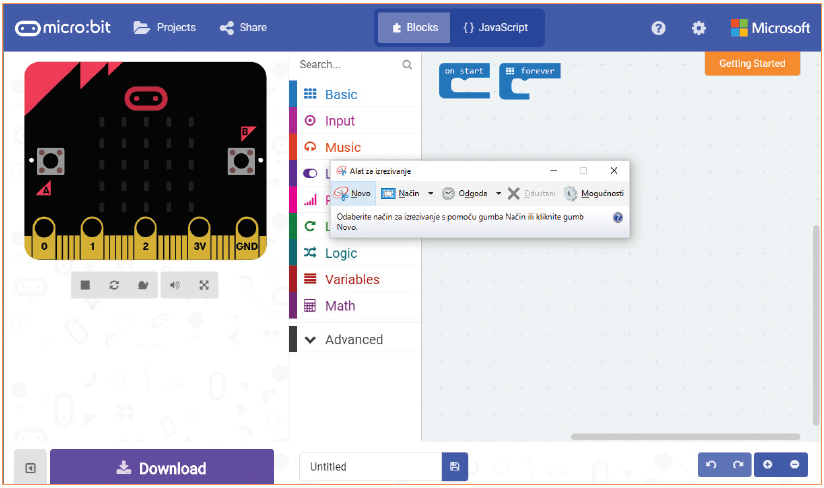 Primjena Alata za izrezivanje
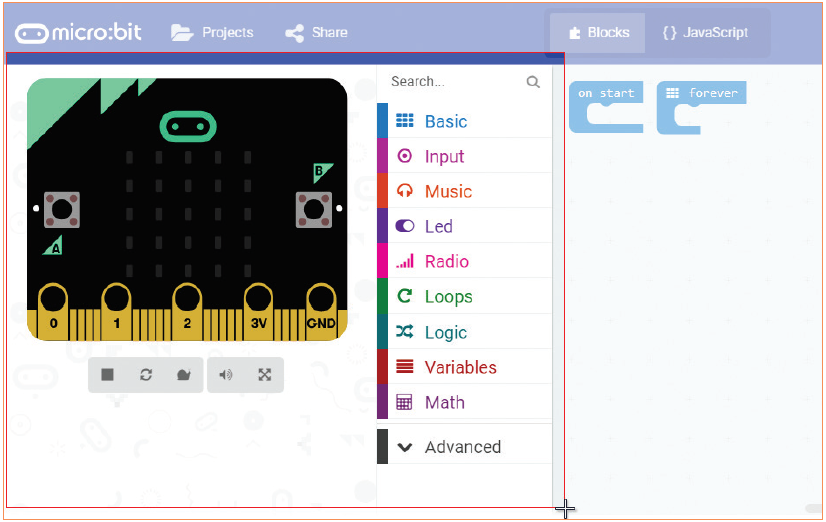 Označavanje ekrana za izrezivanje
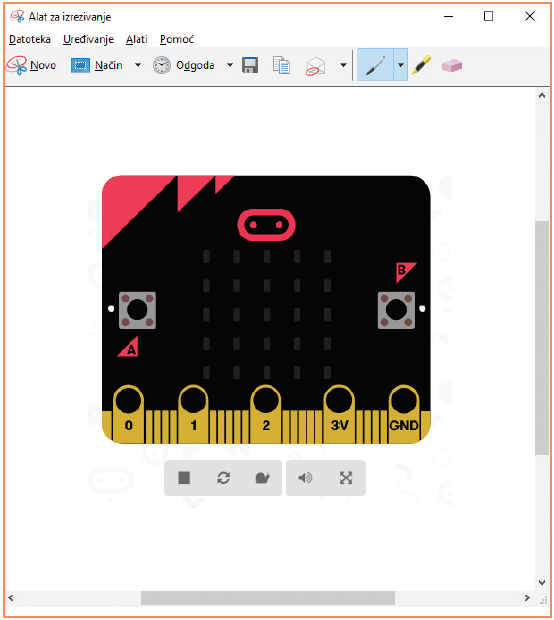 Editor Alata
za izrezivanje
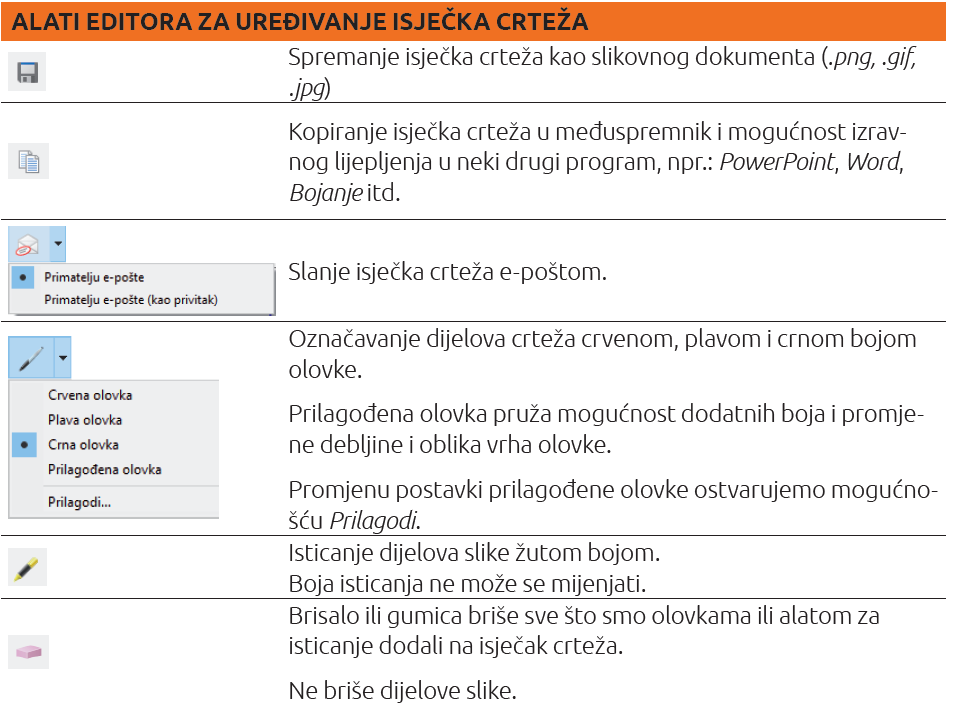 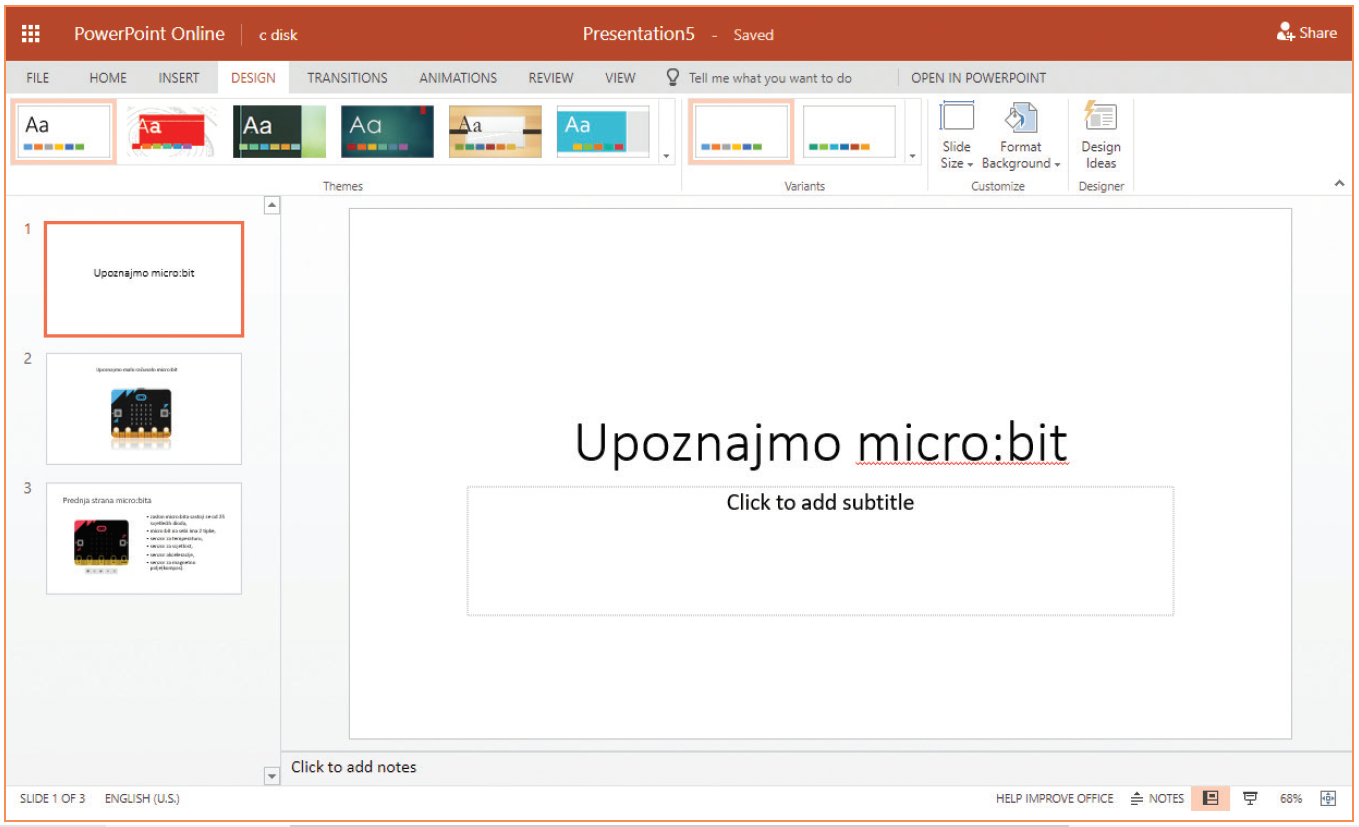 Dizajn prezentacije
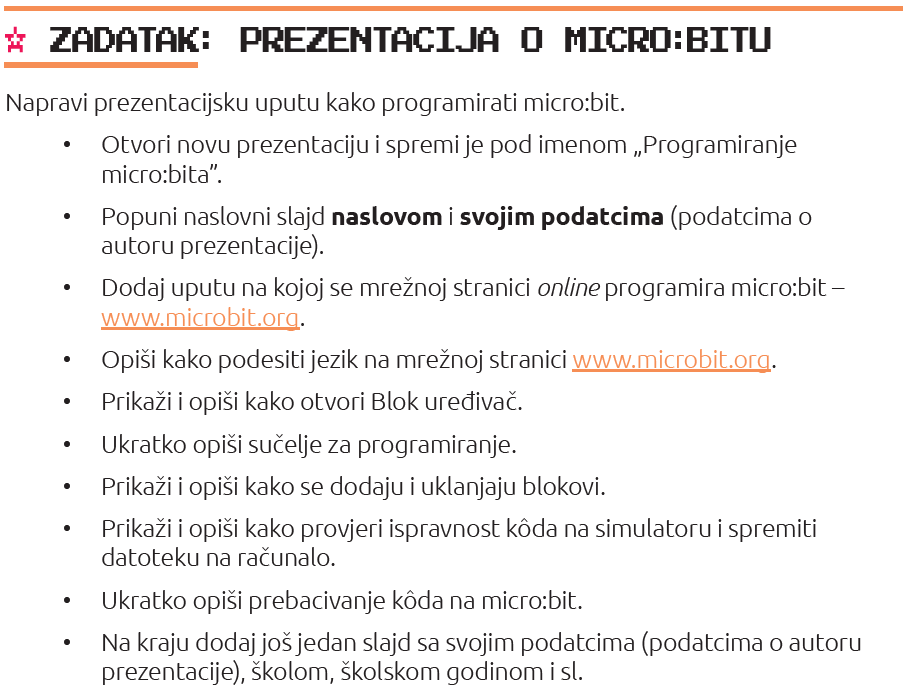